Analysis and Optimization of Aperture Design in Computational Imaging
Adam Yedidia, Christos Thrampoulidis, Gregory Wornell
MIT
Imaging Problem
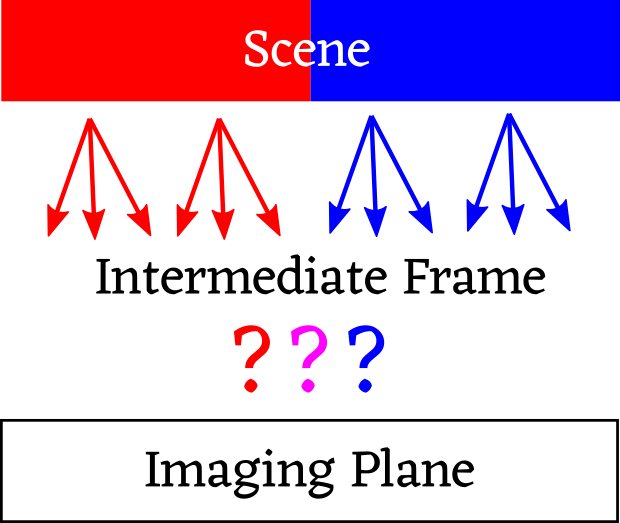 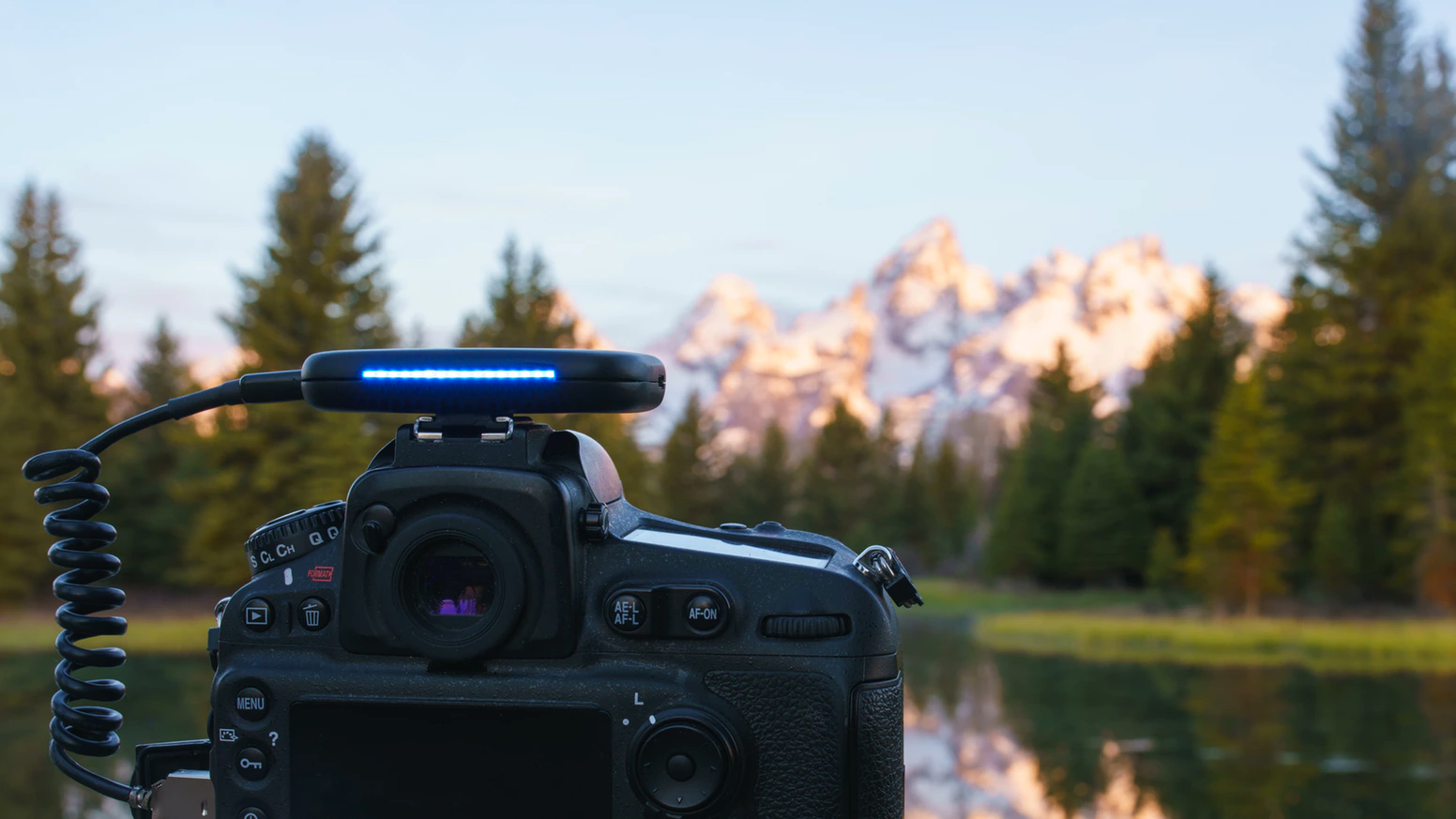 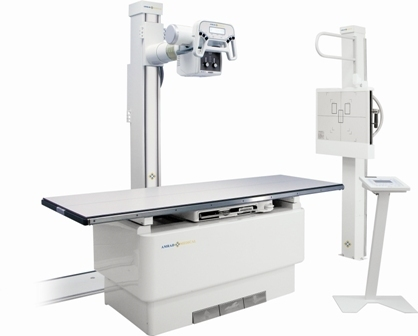 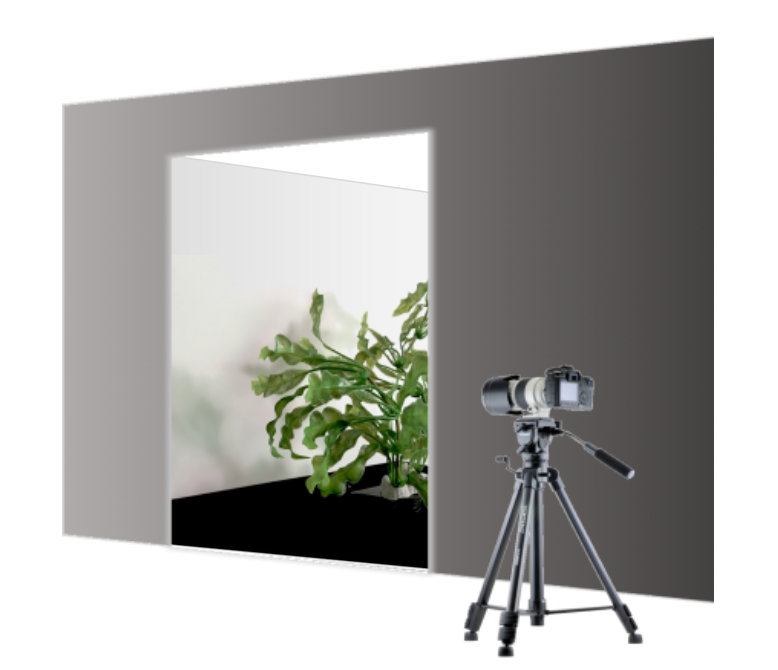 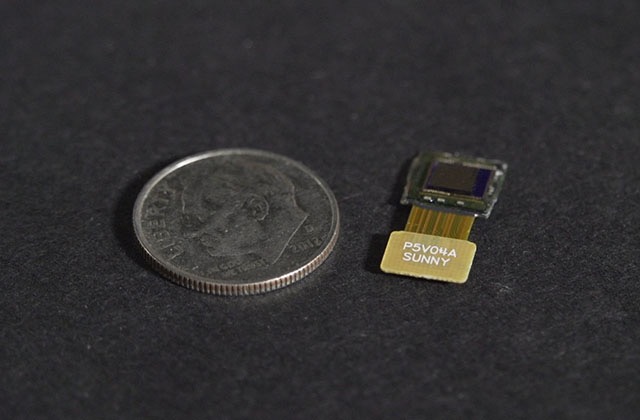 Different Imaging Modalities
Standard Photography
X-ray imaging
FlatCam
Non-line-of-sight imaging
a.
b.
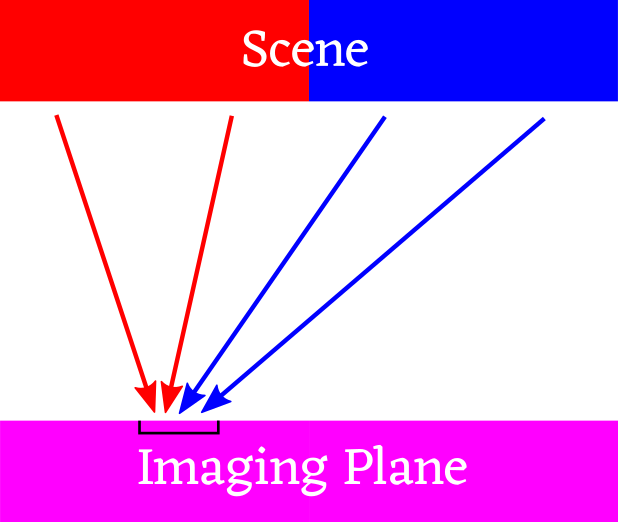 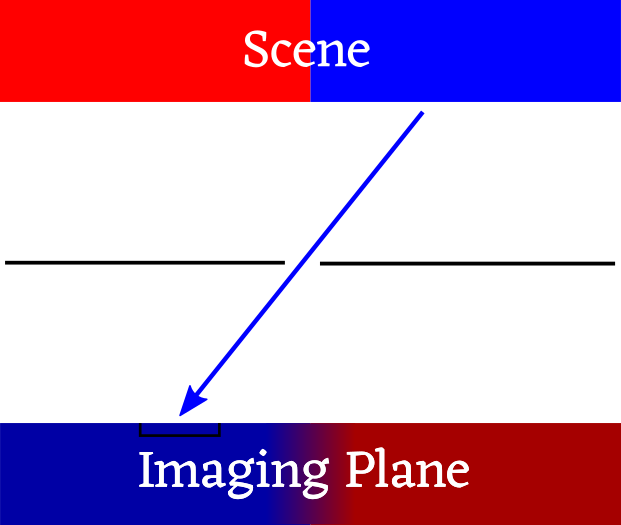 c.
d.
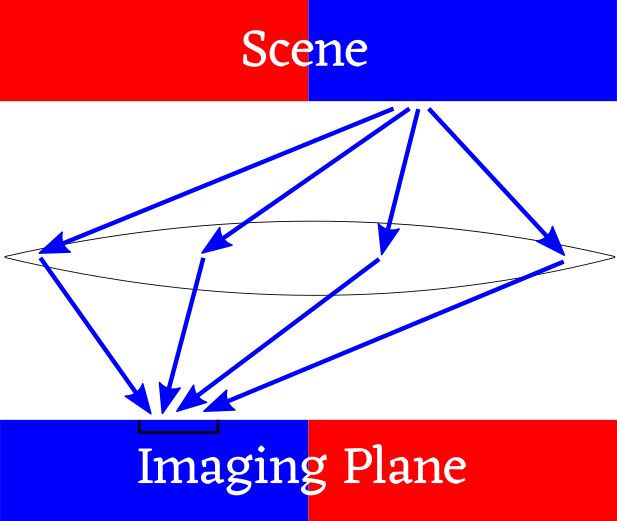 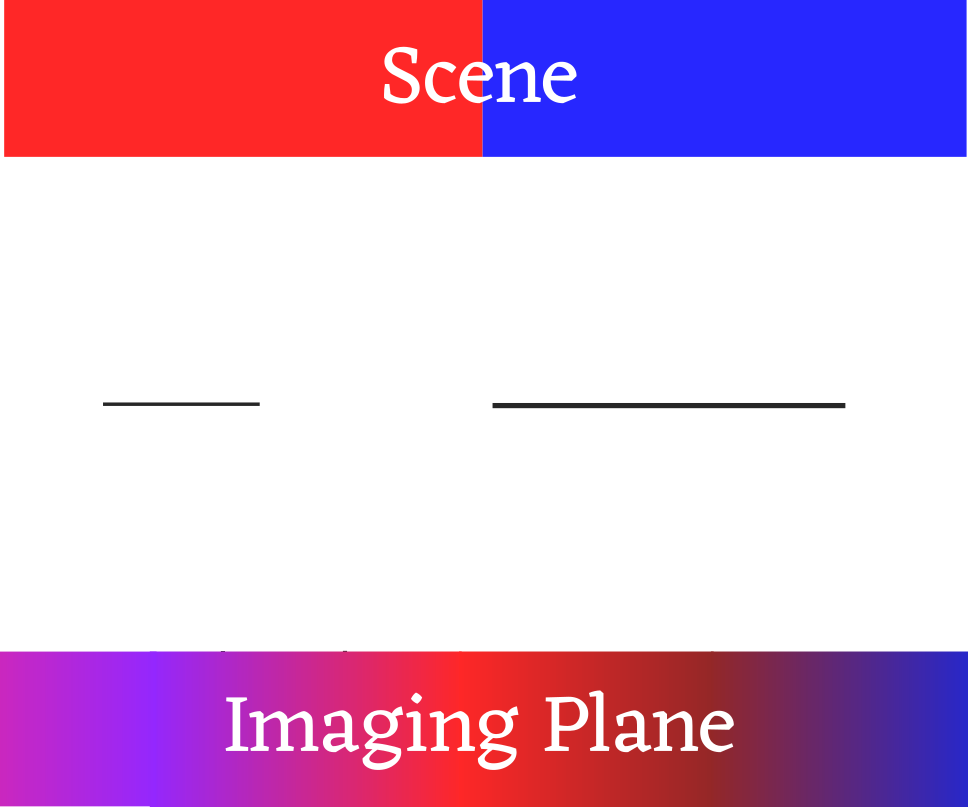 Discretization
True setup
Modeled setup
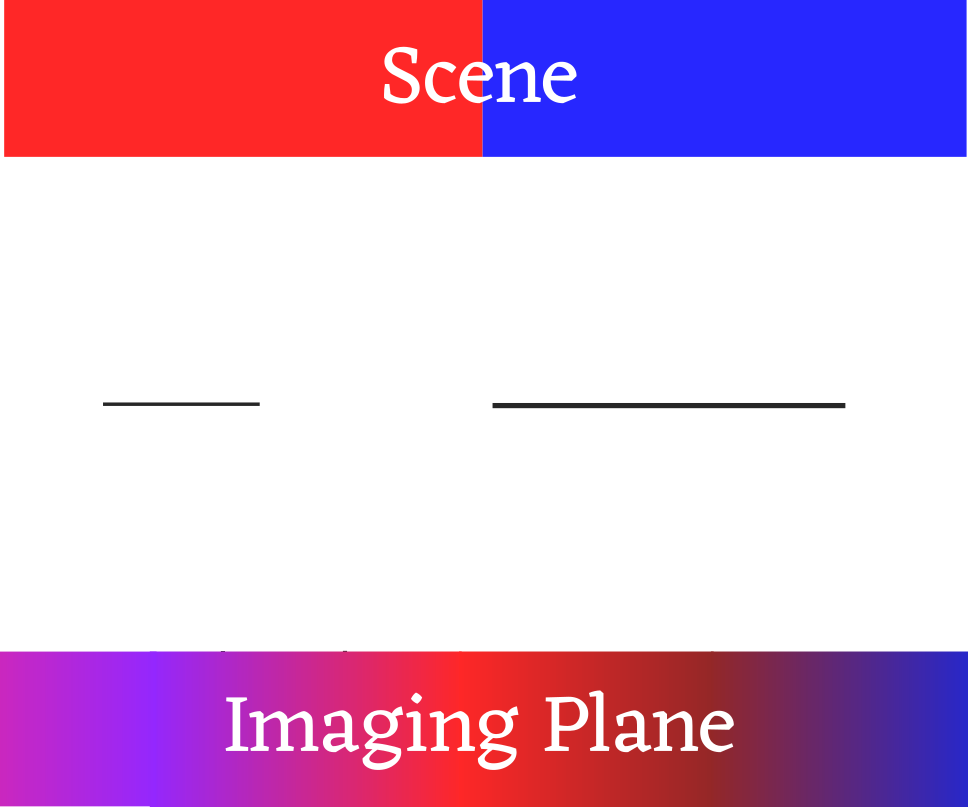 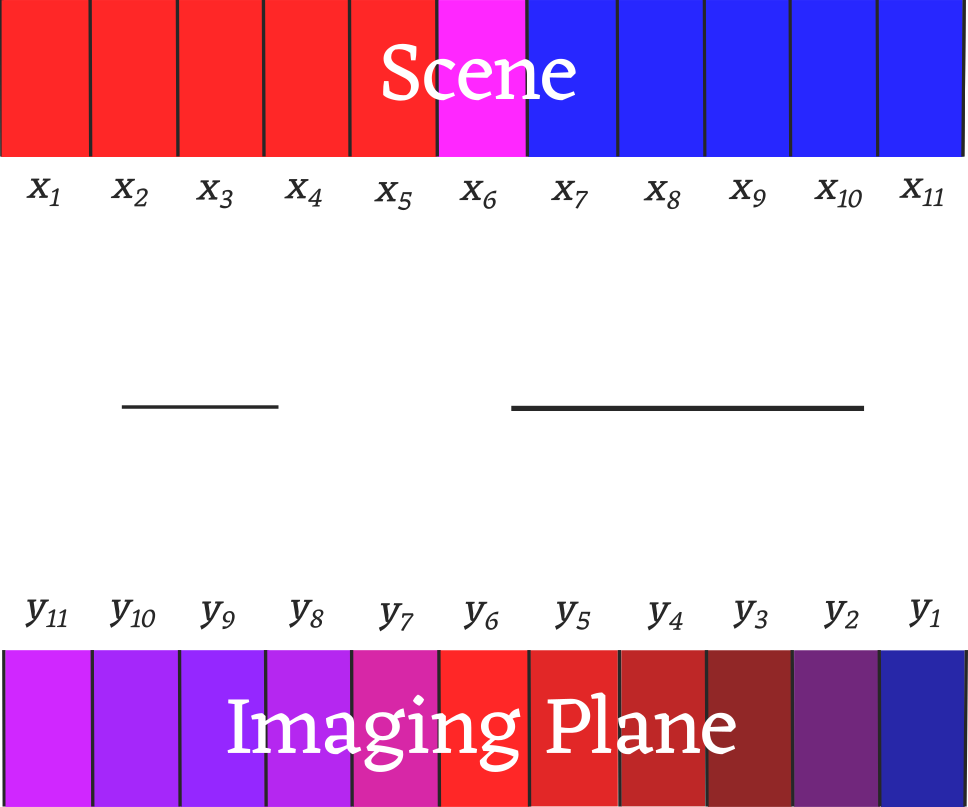 The Transfer Matrix
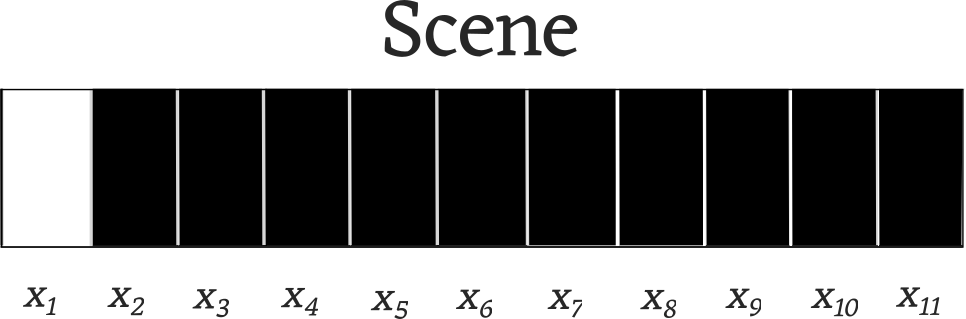 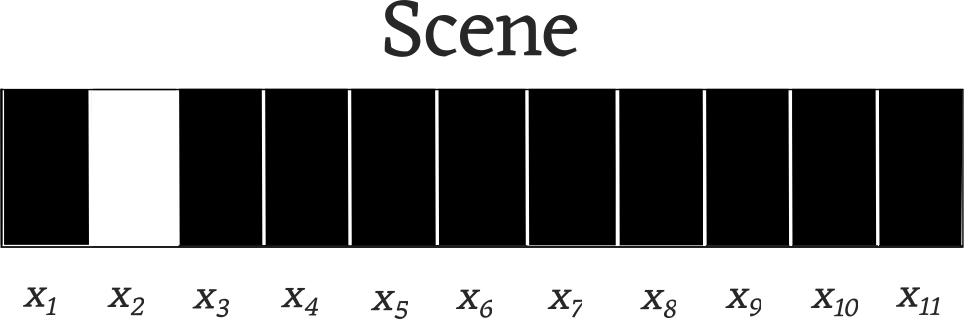 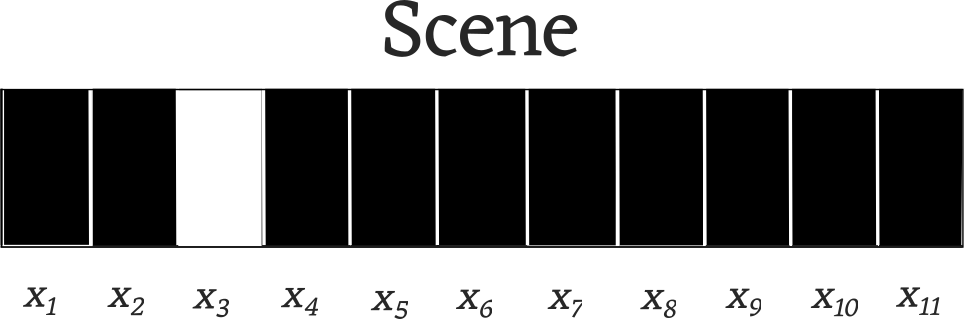 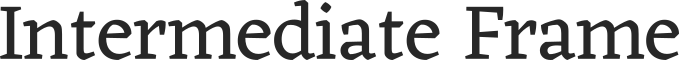 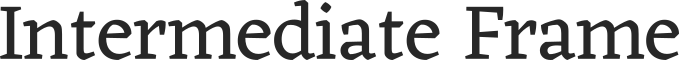 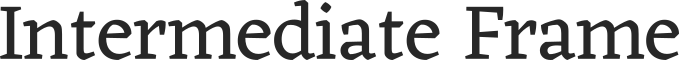 …
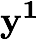 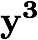 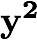 Imaging plane
Imaging plane
Imaging plane
Transfer 
matrix
Ã
=
…
:
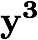 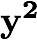 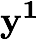 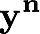 Transfer matrix
Scene is normally distributed:
Imaging 
plane
Noise vector
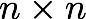 Model:
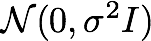 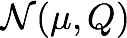 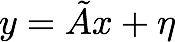 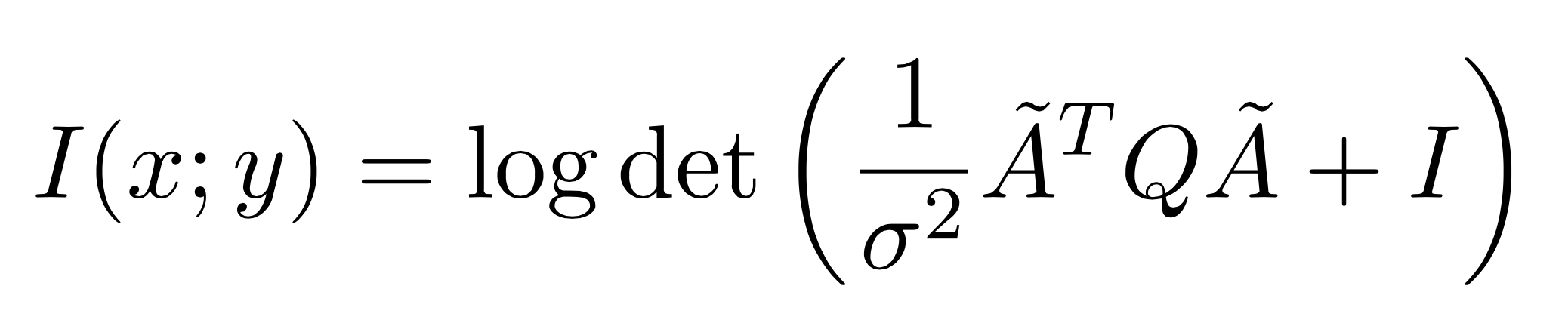 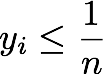 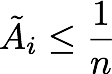 is a [0,1] matrix
⇒
⇒
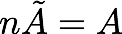 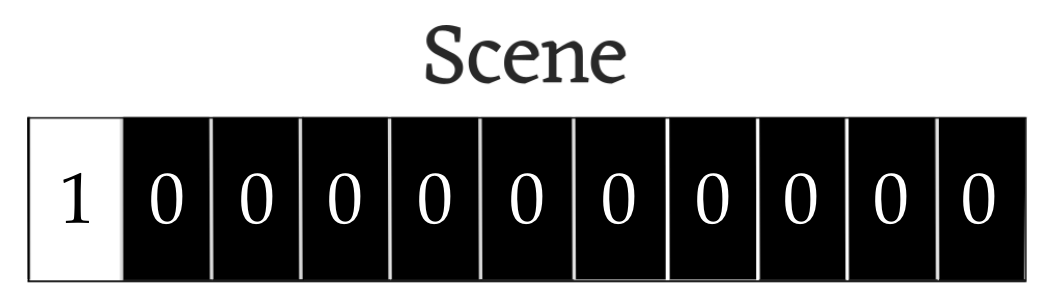 Assumption:
The intermediate frame doesn’t redirect the light, only absorbs or transmits it.
Intermediate frame
≤
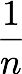 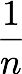 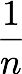 y
is Toeplitz
⇒
⇒
Other assumptions:
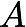 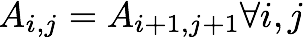 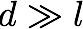 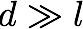 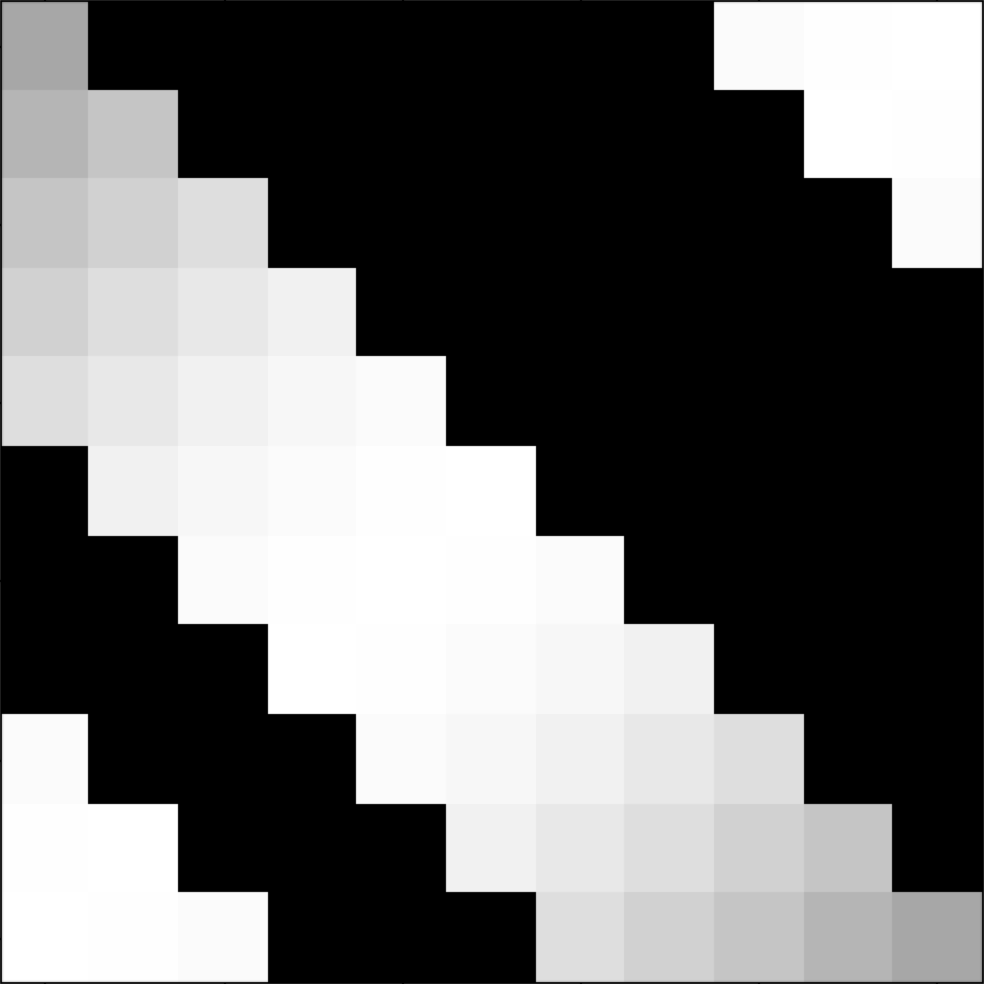 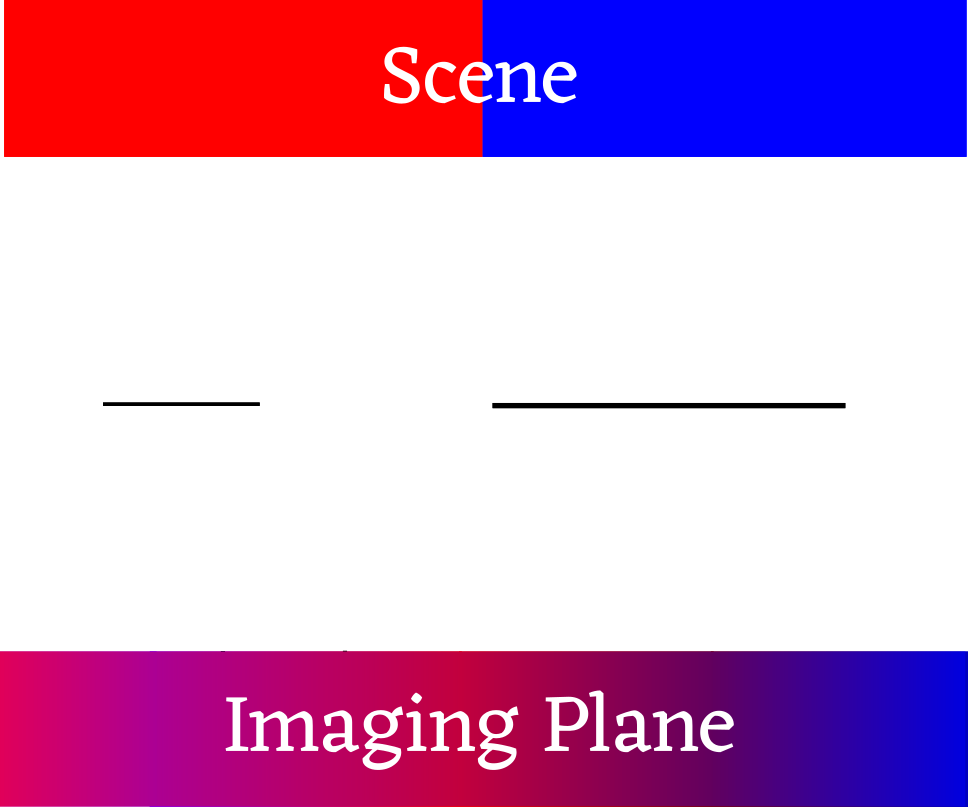 ⇒
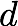 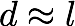 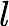 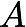 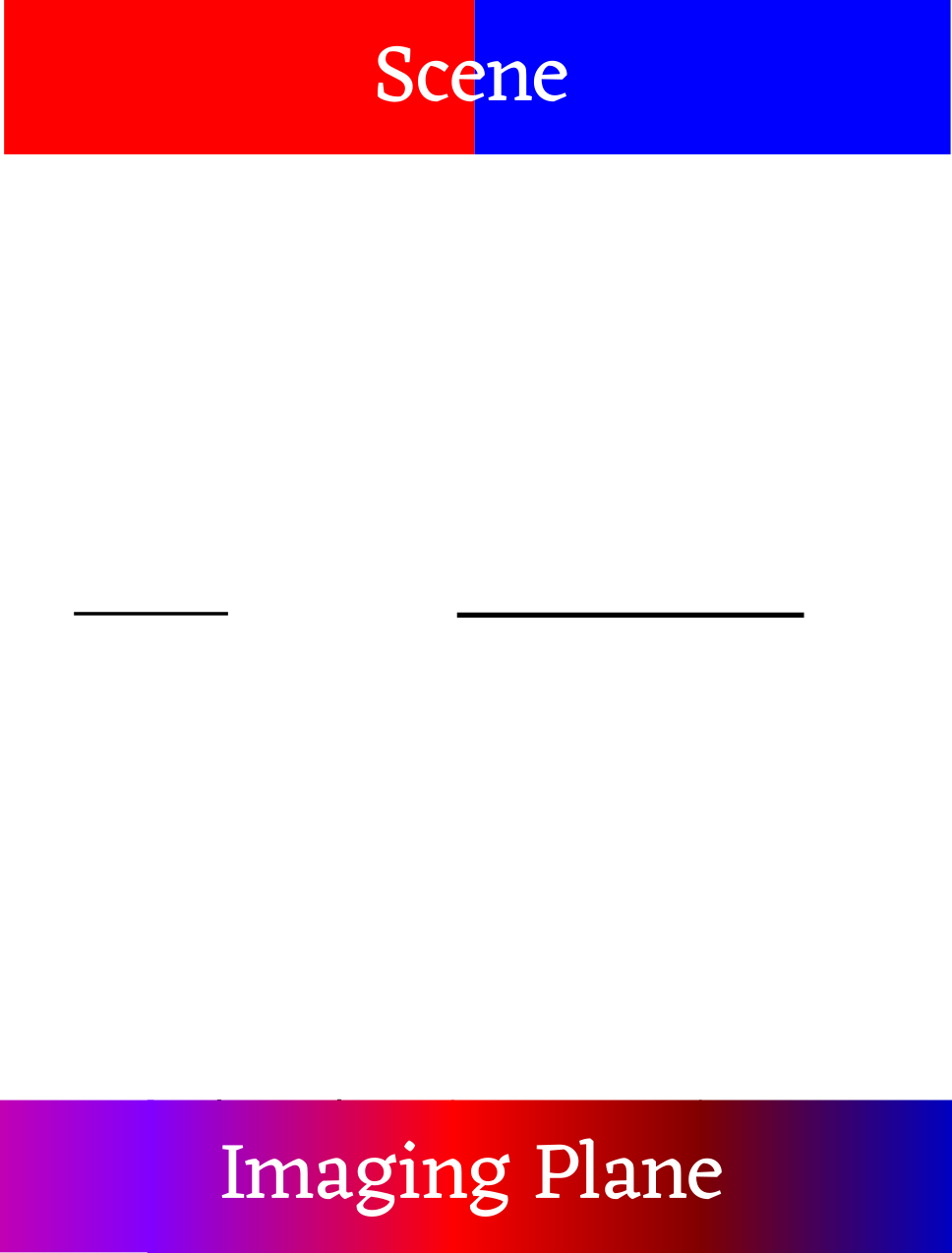 “Far-field 
assumption”
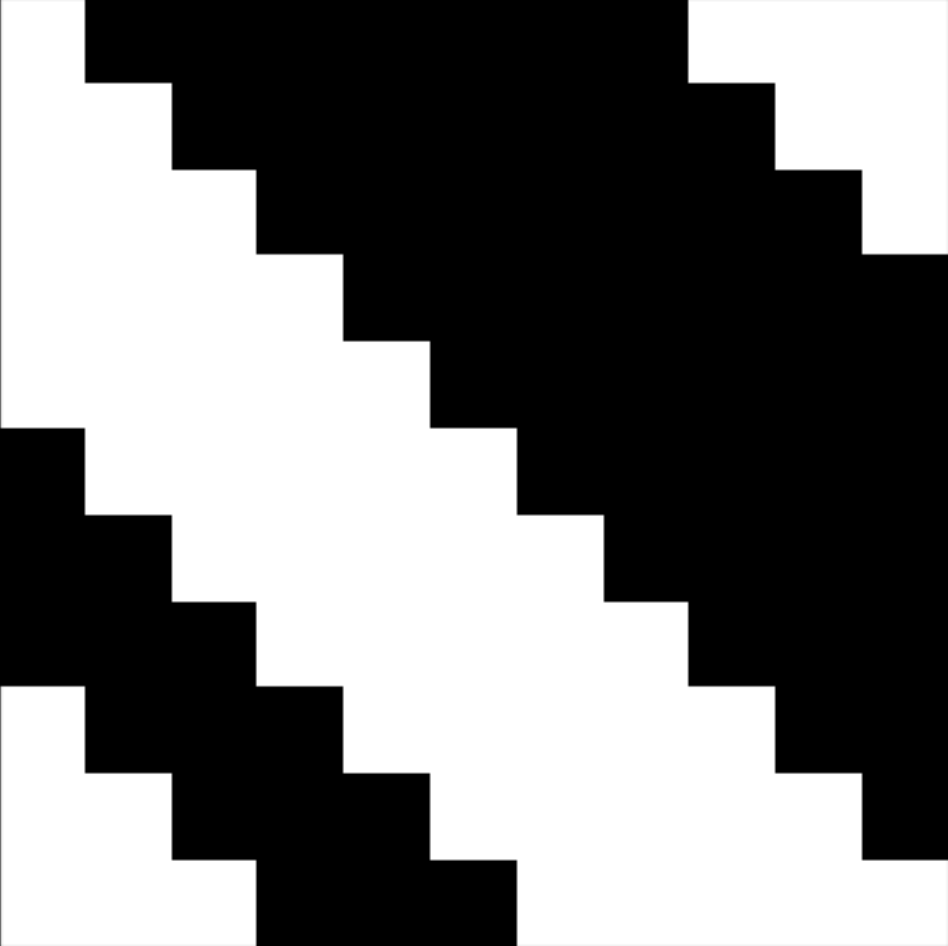 ⇒
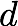 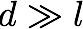 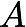 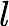 The occluder repeats itself once
⇒
A is circulant
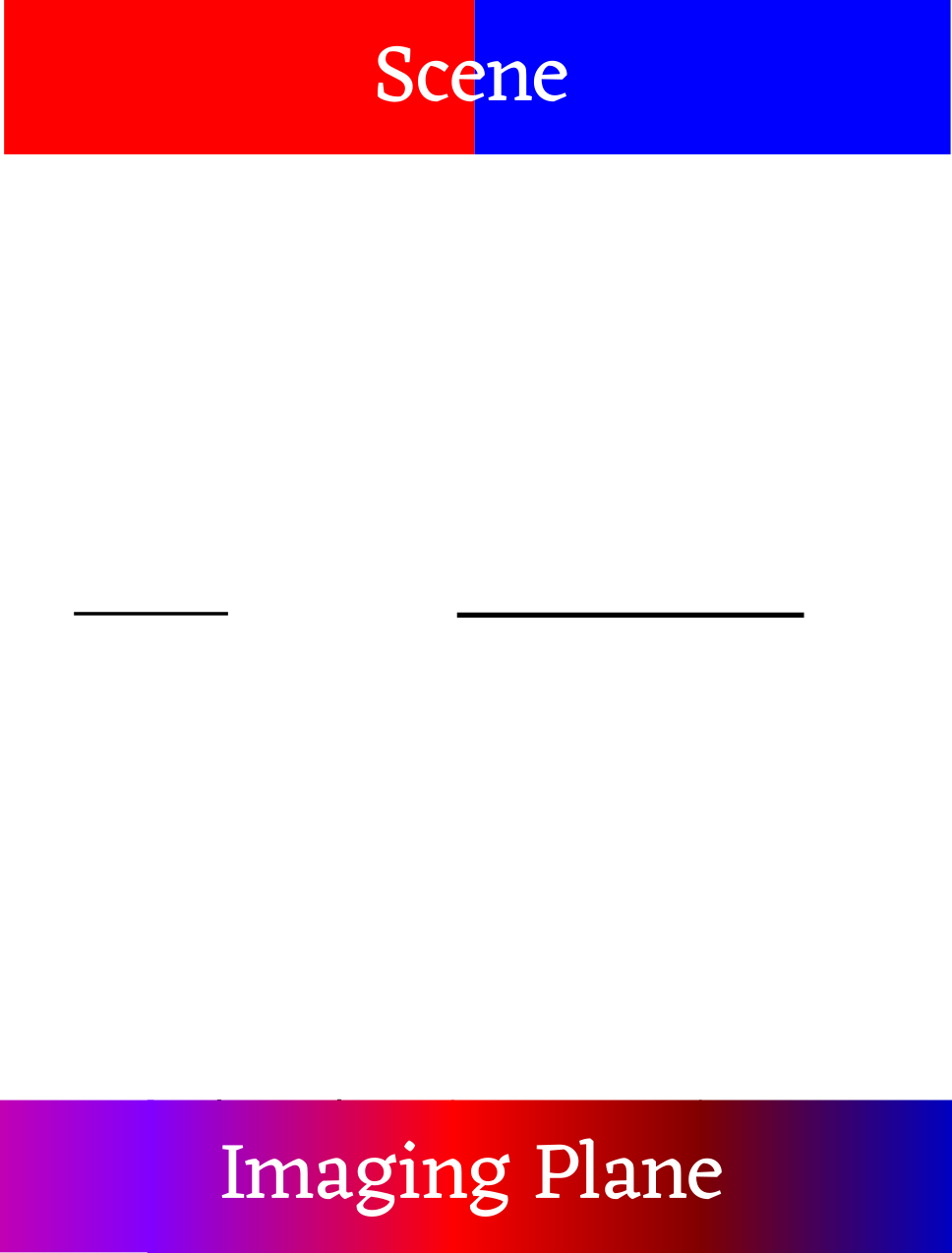 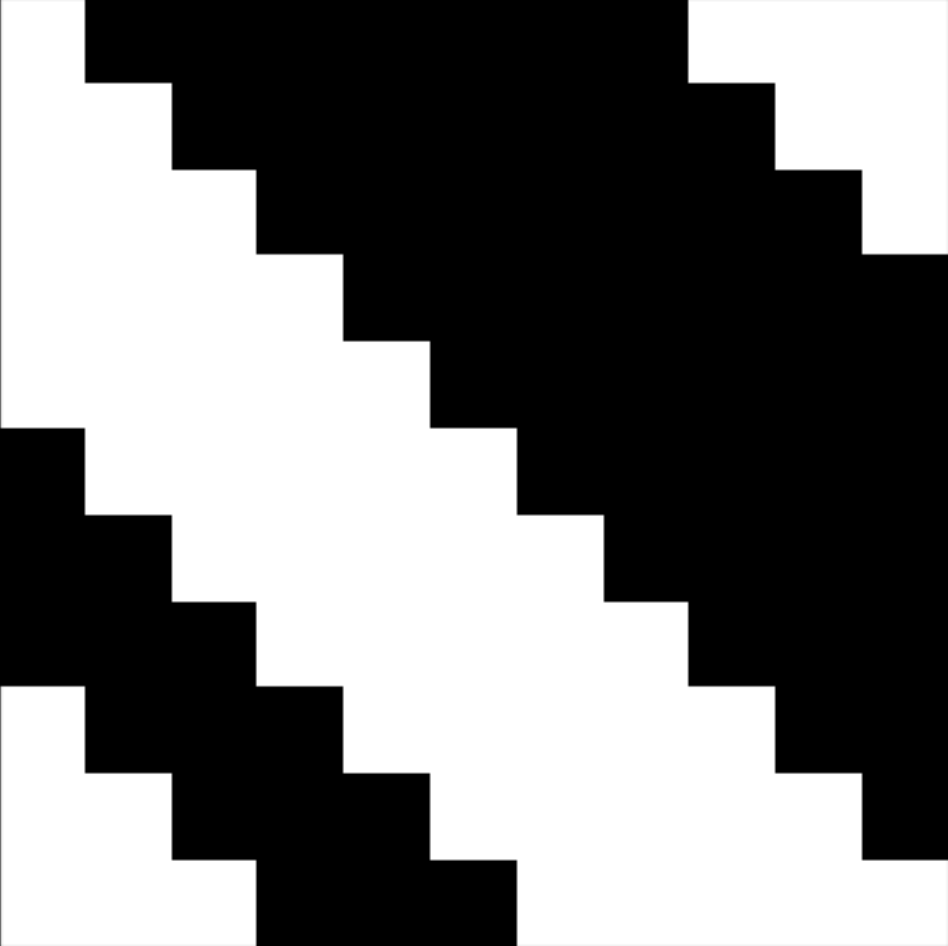 ⇒
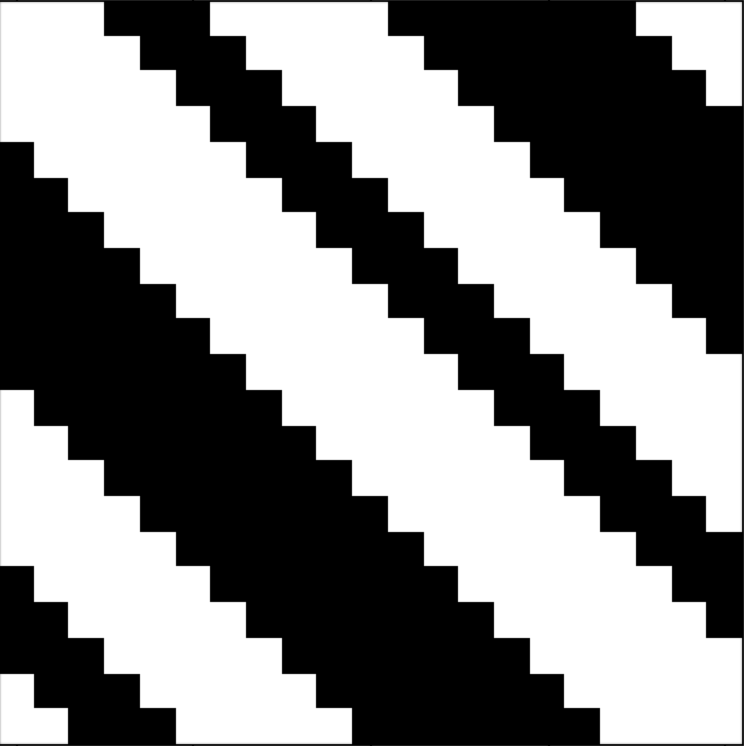 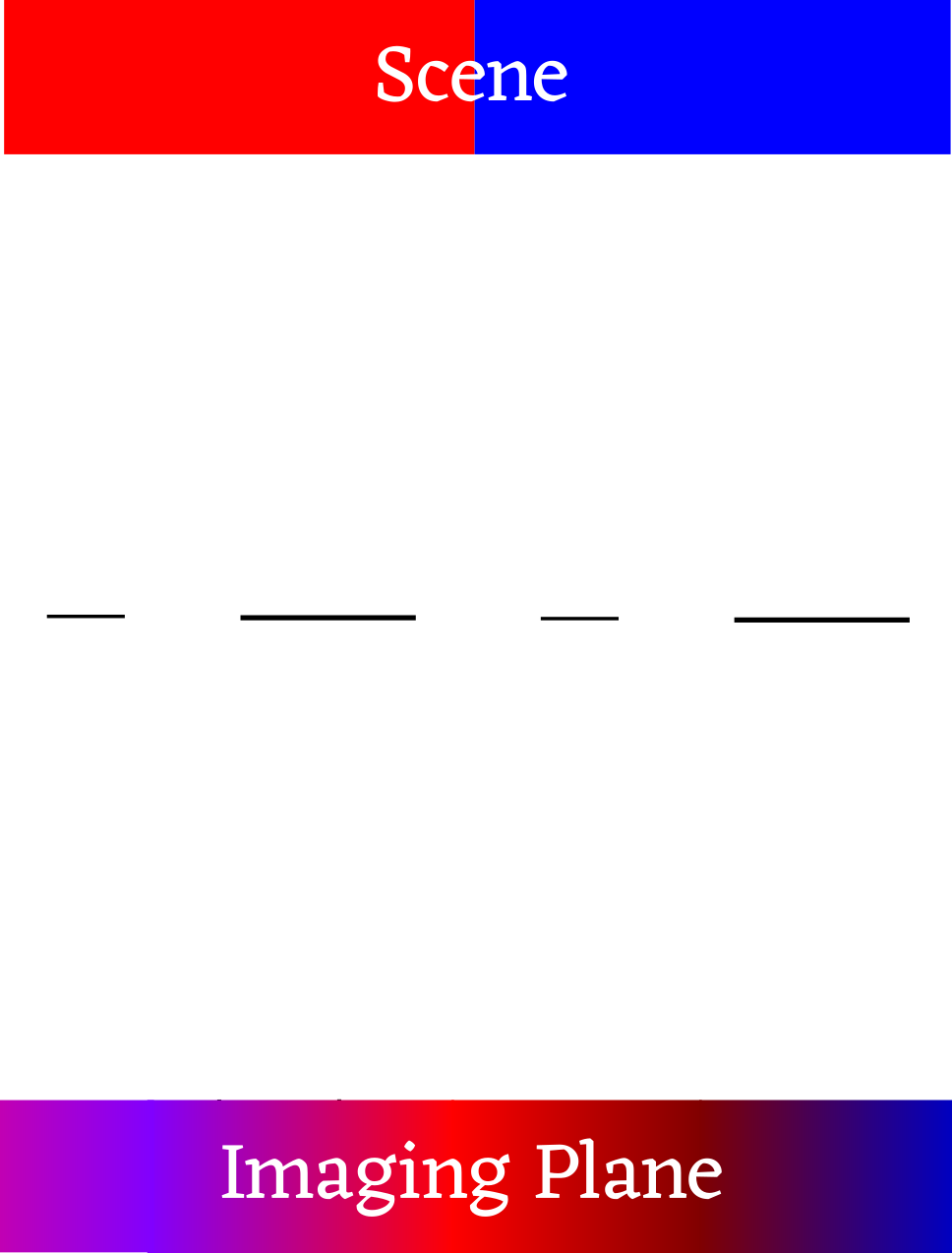 ⇒
SNR ≈ 40 dB
Square aperture
≈ 1.5 bits/pixel
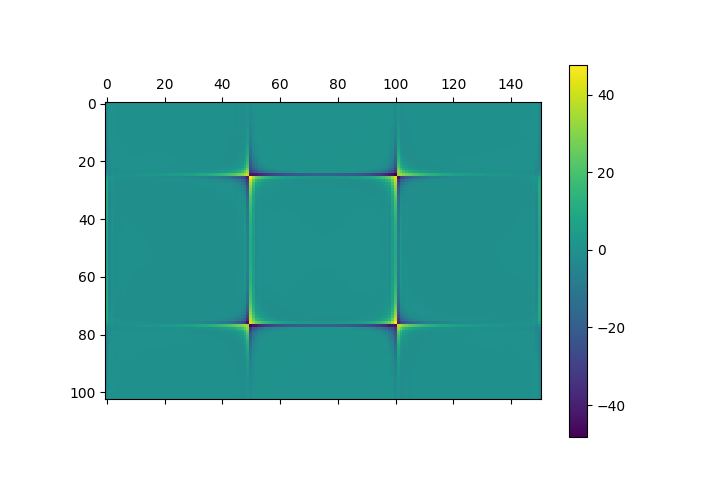 Scene
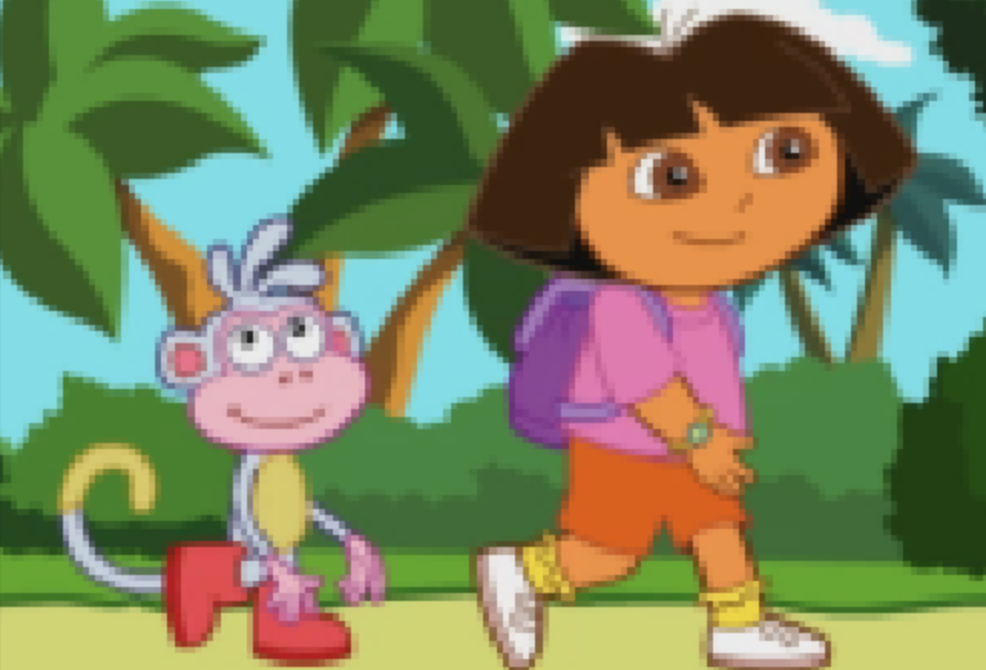 x
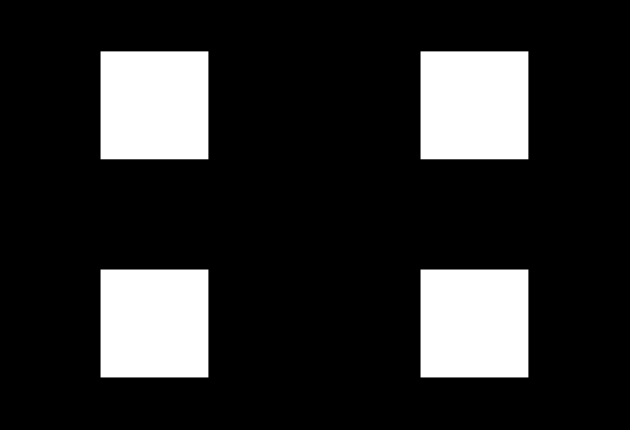 γ(γATQA + I)-1AT
A
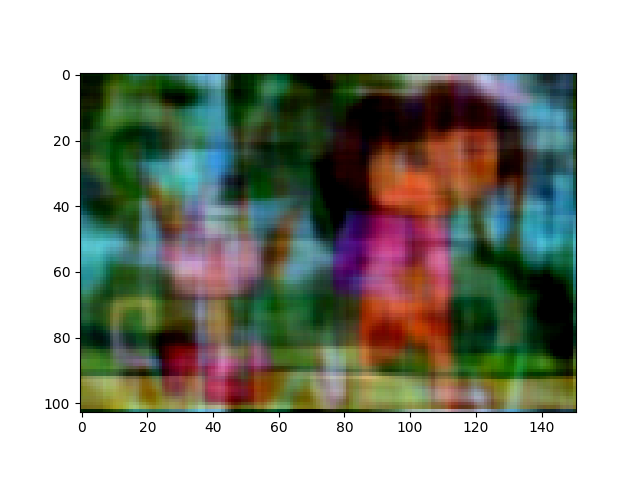 l/2
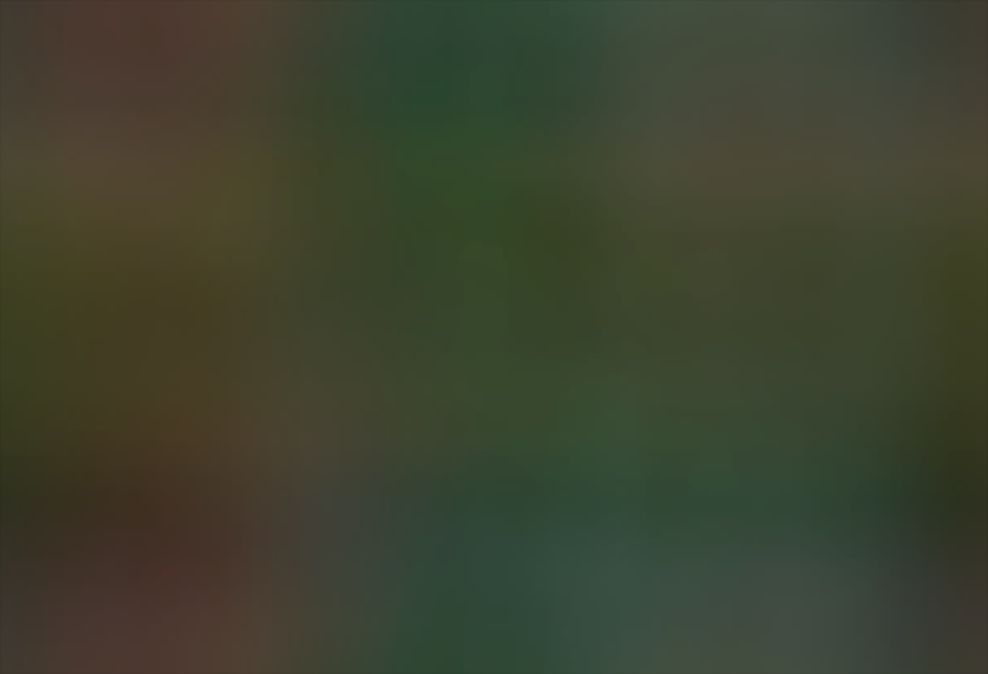 y
l/2
x̂
SNR ≈ 40 dB
≈ 5.8 bits/pixel
Circular aperture
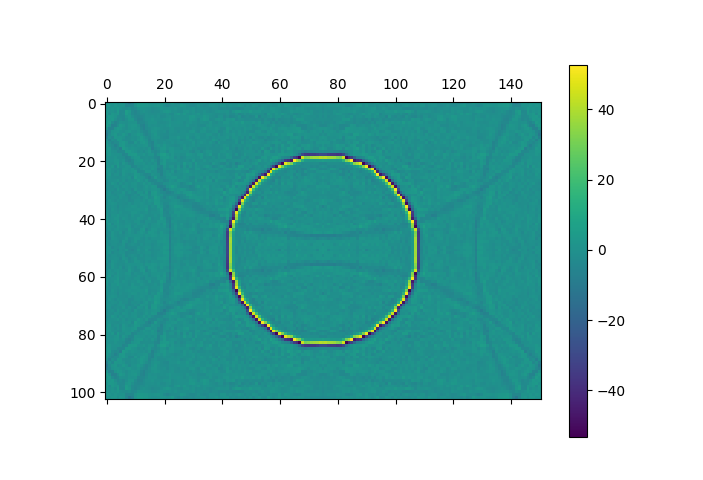 Scene
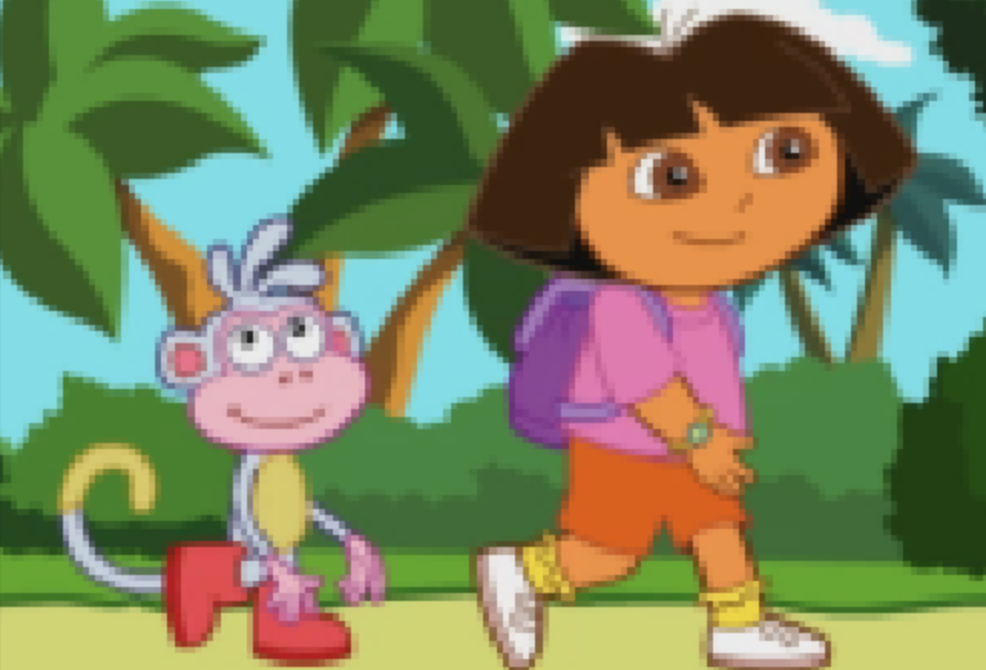 x
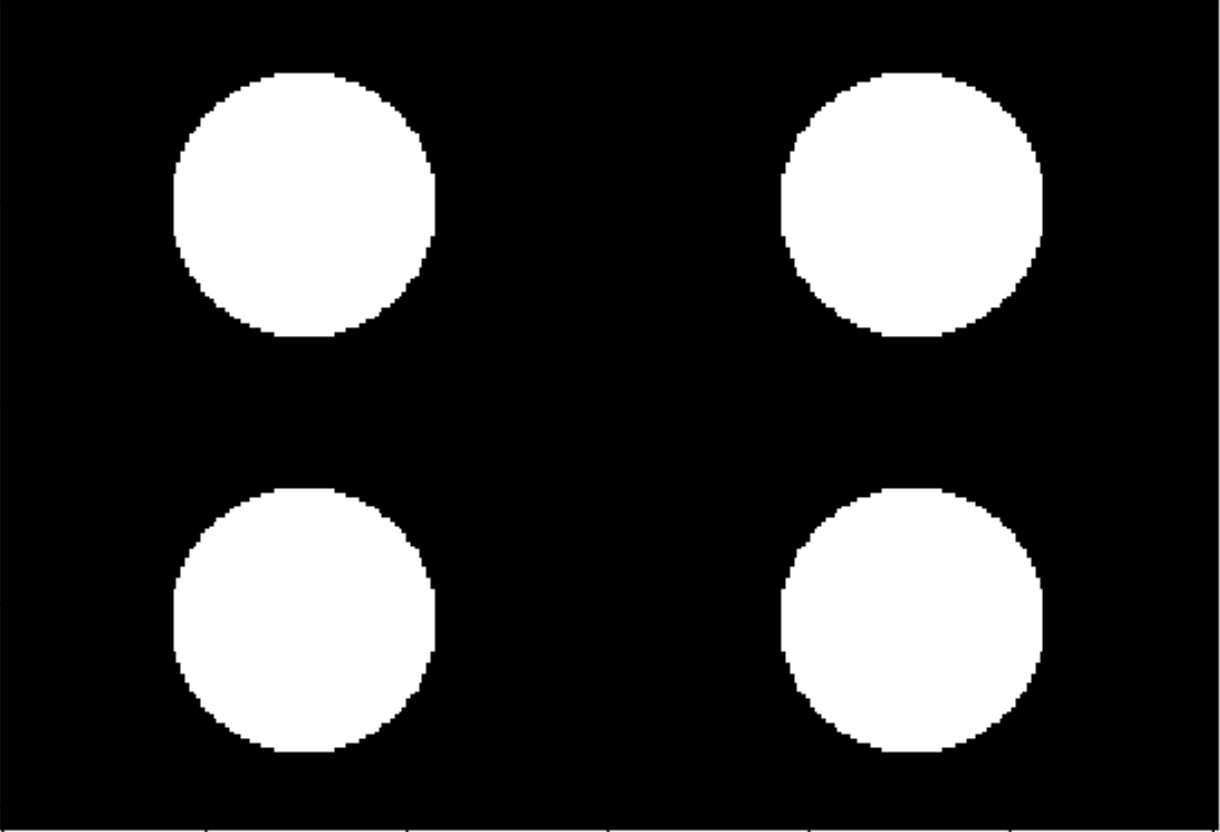 γ(γATQA + I)-1AT
A
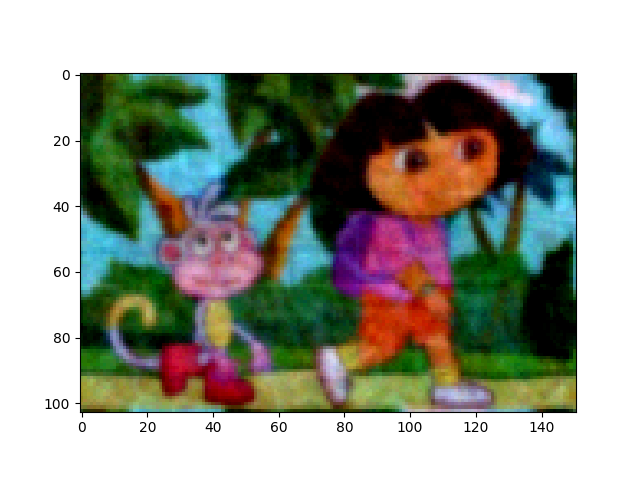 l/2
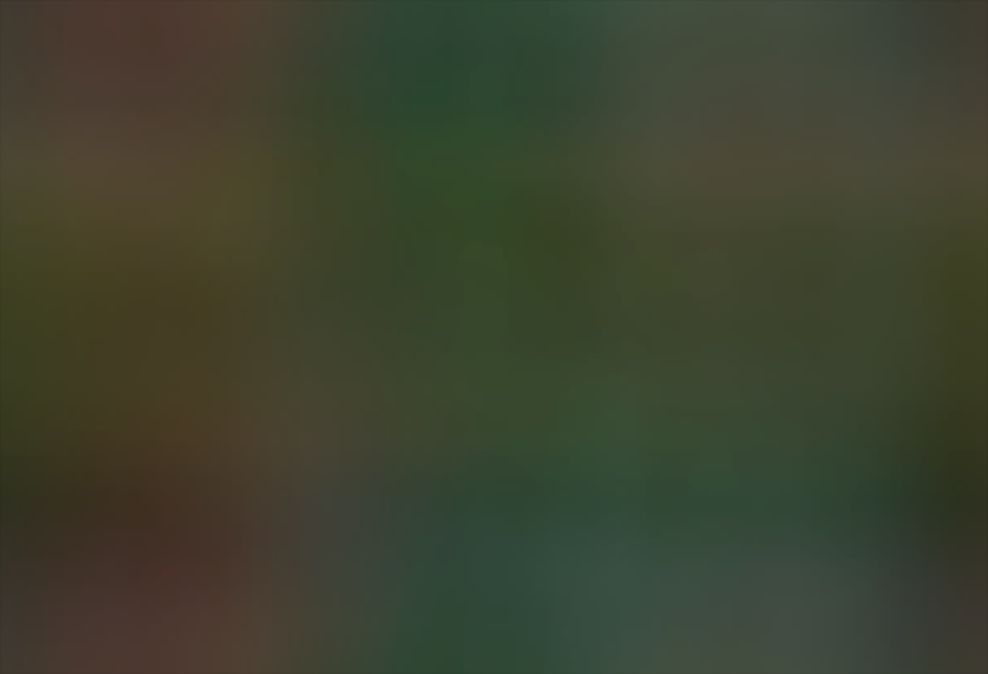 y
l/2
x̂
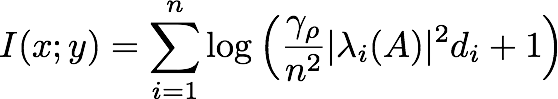 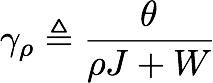 Scene vector:
Model:
circulant Transfer matrix
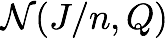 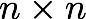 Ã = A/n = FΛF*/n
Q = θFDF*/n
Λ = diag(λ(A))
D = diag(d)
d1 = 1
Observation 
plane
Noise vector
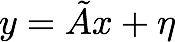 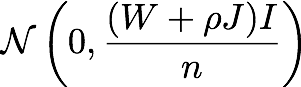 J
Mean total scene intensity:
θ
Variance in total scene intensity:
W
Variance in total ambient noise intensity:
ρ
Intermediate frame transmittivity:
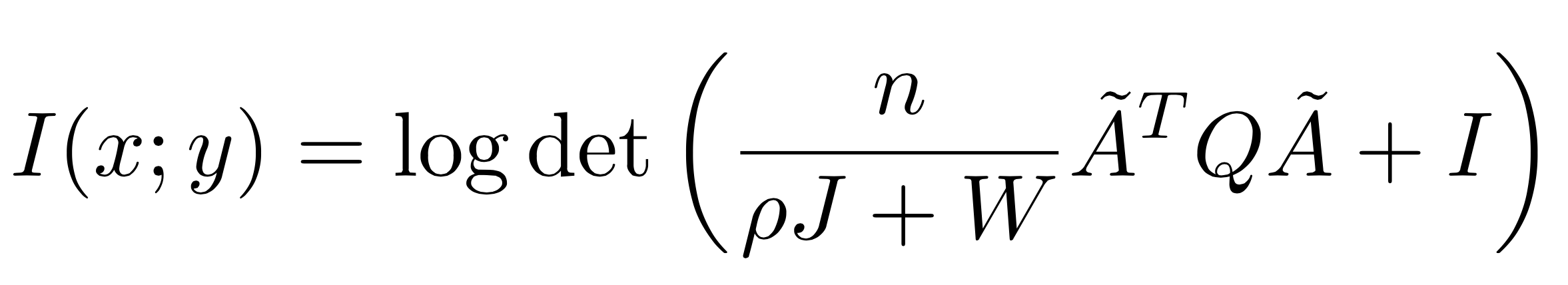 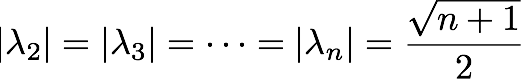 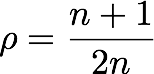 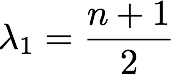 Spectrally-flat occluders
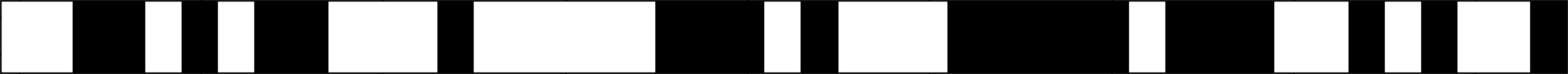 An example of a spectrally-flat sequence for n = 43.
(Paley 1933, Asif et al. 2015)
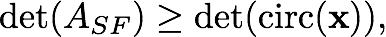 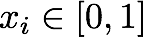 (Ehlich 1964)
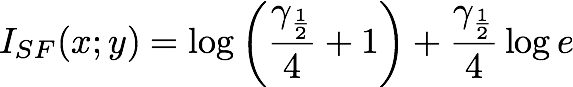 Assumption: IID scene
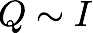 We can characterize the limiting spectral density (distribution over the eigenvalues in the
So
!!
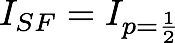 Random occluders
limit) of reverse-circulant matrices whose entries of zero mean and unit variance.
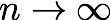 (Bose & Mitra 2002)
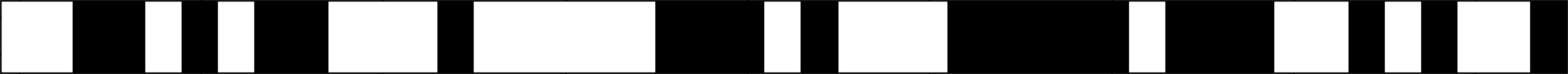 Spectrally-flat sequence for n = 43.
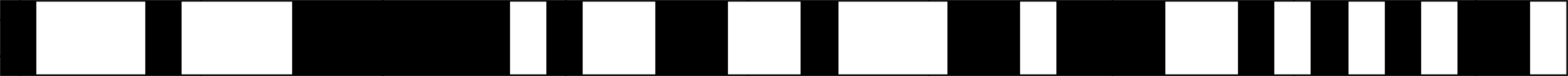 Random sequence for n = 43, p = 0.5.
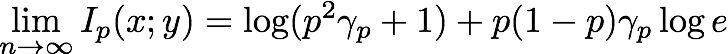 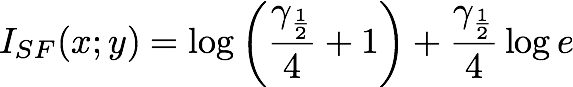 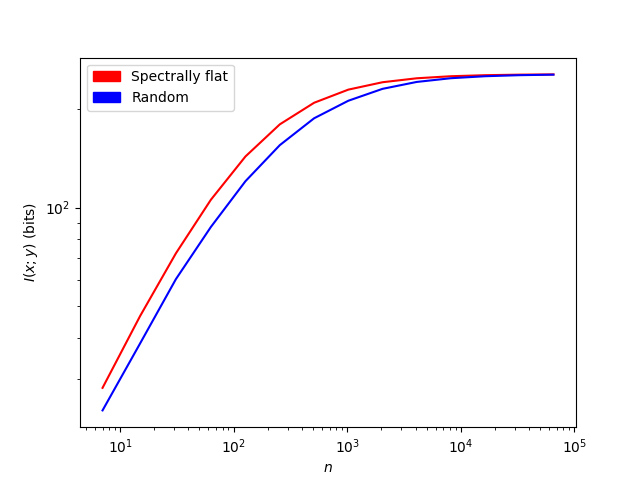 10 samples,
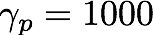 :
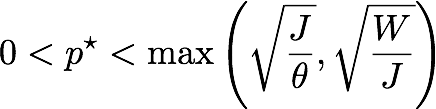 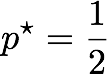 Limiting regime analysis
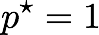 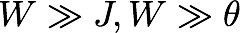 :
:
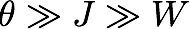 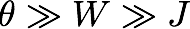 (low SNR, ambient noise dominant)
(high SNR, shot noise dominant)
(high SNR, ambient noise dominant)
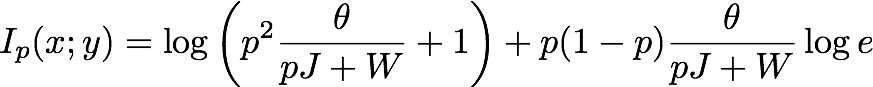 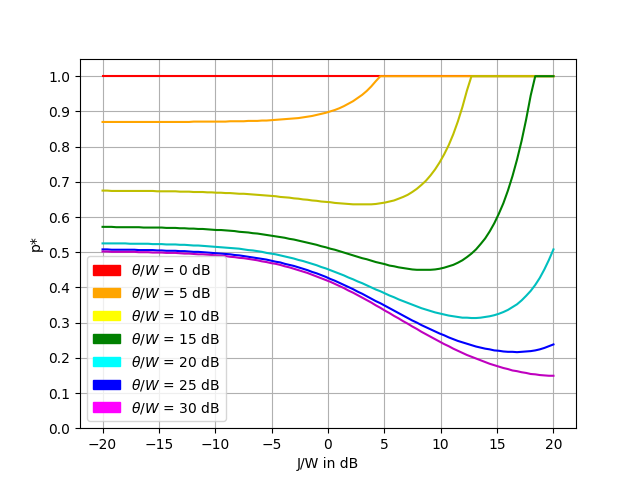 Takeaway: more correlated scenes ⇒ higher
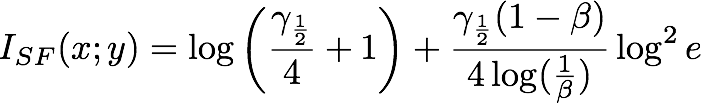 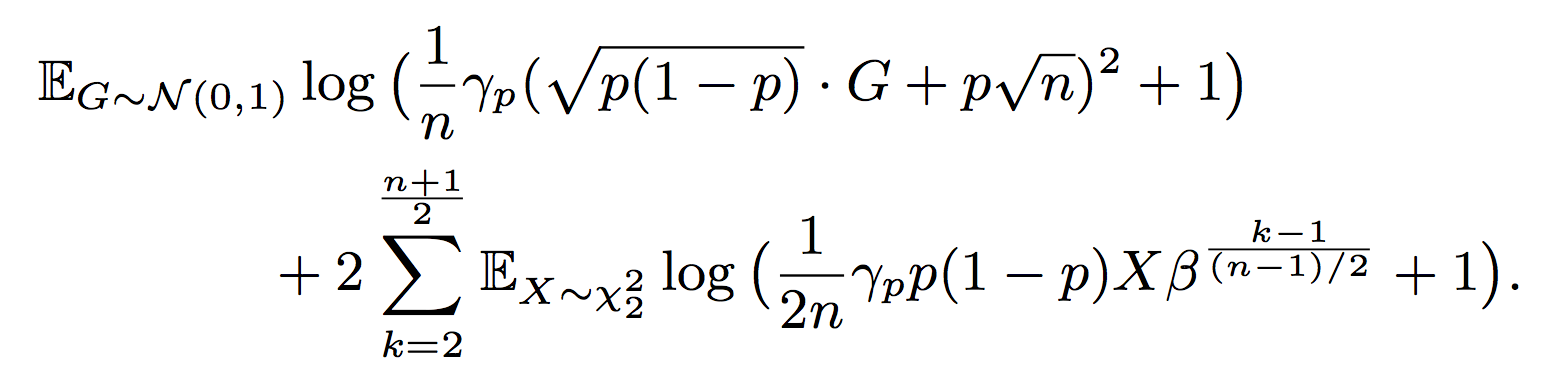 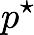 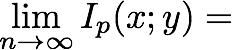 Correlated Scenes
Q = θFDF*/n
IID:
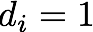 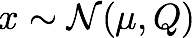 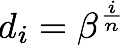 D = diag(d)
Correlated:
(empirically-verified conjecture)
Conclusions
-Our model framework makes it simple and easy to rigorously compare different imaging systems across different modalities
-Although state-of-the-art apertures used today are spectrally flat, those are only optimal under certain conditions (IID scenes, high SNR, ambient noise dominant). Under other conditions, other apertures can achieve superior reconstruction quality.
-Finely-discretized randomly-generated apertures approach the performance of spectrally-flat apertures under optimal conditions for spectrally-flat apertures.
Thank you!